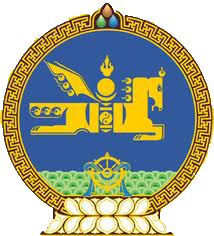 СОНГУУЛИЙН ТУХАЙ ХУУЛЬ

2015.12.25
Сонгуулийн хууль тогтоомж
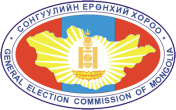 2006.01.12 – Сонгуулийн төв байгууллагын тухай хууль
2011.11.10 – Сонгуулийн автоматжуулсан системийн тухай хууль
2011.12.15 – Монгол Улсын Их Хурлын сонгуулийн тухай хууль
2012.04.27 – Нийслэлийн ИТХ-ын сонгуулийн тухай хууль
2012.09.14 – Аймаг, сум, дүүргийн ИТХ-ын сонгуулийн тухай хууль
2012.12.21 – Монгол Улсын Ерөнхийлөгчийн сонгуулийн тухай хууль
2015.12.25 - СОНГУУЛИЙН ТУХАЙ ХУУЛЬ
Хуулийн бүтэц:
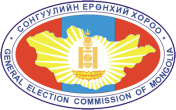 2 хэсэг
 1-р хэсэг: Сонгуулийн үйл ажиллагааны ерөнхий зохицуулалт
2-р хэсэг: УИХ, Ерөнхийлөгч, Орон нутгийн сонгууль / нэр дэвшүүлэх, нэр дэвшигчийг бүртгэх, дүн гаргах зэрэг сонгууль тус бүрийн онцлог зохицуулалтууд/
19 бүлэг
166 зүйл
Гол гол өөрчлөлтүүд:
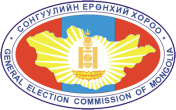 Сонгууль явагдах хугацаа – ээлжит болон нөхөн.
Сонгуулийн тогтолцоо
УИХ – хувь тэнцүүлэх болон мажоритар
ОНС - мажоритар
Гүйцэтгэх ажлын чиг үүргийн хуваарилалт
СНЖ, хамгаалалт, зардлын хэмжээ, хяналт г.м.
Байнгын бус ажиллагаатай сонгуулийн байгууллага  (зөвхөн сонгуулийн үе)
Сонгуулийн ажилтны мэдээллийн сан
Гол гол өөрчлөлтүүд:
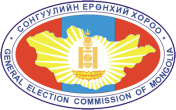 Сонгуулийн хандив – 3 сая, 15 сая
Нэр дэвшигчдийн бүртгэл 
УИХ – СЕХ
ОНС – тухайн шатны сонгуулийн хороо
Сурталчилгаа – хууль бус сурталчилгаа, зөрчил мэдээлэх
Саналын хуудас – брайль хавтас, 2 талтай
УИХ - нэр дэвшигчдийн 30%-иас доошгүй нь аль нэг хүйсийнх байна.
Нэр дэвшигч хамгийн олон санал авснаар сонгогдсон тооцогдоно. /босго байхгүй/
Гол гол өөрчлөлтүүд:
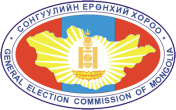 Сурталчилгааны хугацаа – 17 хоног
Бизнесийн зорилгоор байнга ашиглагддаг сурталчилгааны самбарыг ашиглахгүй.
Зурагт самбарыг зөвхөн нийтийн эзэмшлийн гудамж, талбайд түр хугацаагаар үнэ төлбөргүй байрлуулна.
Сонгуулийн сурталчилгааны цахим хуудсаас бусад цахим хуудсаар зөвхөн сонгуулийн сурталчилгааны цахим хуудсын хаяг, нам, эвсэл, нэр дэвшигчийн нэр, сонгуулийн уриаг сурталчилна.
Ээлжит сонгуулийн санал авах өдөр
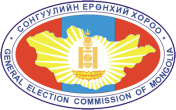 УИХ-ын болон Аймаг, нийслэлийн ИТХ-ын сонгууль 
6-р сарын сүүлийн хагас /2016.6.29/
Сум, дүүргийн ИТХ-ын сонгууль 
10-р сарын сүүлийн хагас 
Санал авах өдрийг 150-иас доошгүй хоногийн өмнө тогтооно.
Сонгуулийн тойрог, нутаг дэвсгэр
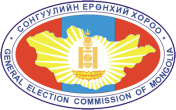 УИХ 
26 тойрог - 48
Хувь тэнцүүлэх – 28 Монгол Улсын нутаг дэвсгэр
Орон нутаг
Аймаг – төвийн баг, сум тус бүр 1 тойрог 
Нийслэл – хороо бүр 1 тойрог. 2 буюу хэд хэдэн хороог нэгтгэж болно.
Сум – аймгийн төвийн баг бүр 1 тойрог
Дүүрэг – хороо бүр 1 тойрог
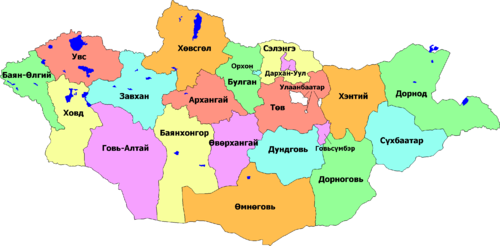 Сонгуулийн хэсэг
Сонгогчдын санал авах, тоолох зорилгоор сум, дүүргийн хурлын тэргүүлэгчид УБСЕГн саналыг харгалзан нутаг дэвсгэрийн нэгжийн оршин суугчдын мэдээллийн санг үндэслэн СОНГУУЛИЙН ХЭСГИЙН ХОРООГ  120с доошгүй хоногийн өмнө байгуулж, хэсгийн нутаг дэвсгэр, төвийг зарлана. 
2016.3.1
Онцгой нөхцөл байдлын улмаас тусгаарлах, нэгтгэх шинээр байгуулах асуудлыг байгуулсан этгээд нь СЕХны зөвшөөрлөөр шийдвэрлэнэ.
Сонгуулийн хэсэг
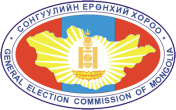 Сонгогчийн тоо:
Суманд – 2000-аас дээшгүй
Аймгийн төвд – 2500-аас дээшгүй
Дүүрэгт – 3000-аас дээшгүй. 
Хэсгийн дугаар – давхардахгүй. УБСЕГ

Дараагийн ээлжит сонгууль хүртэл өөрчлөхгүй
Баг, хороог бусад баг хороотой нийлүүлж хэсэг байгуулахыг хориглоно.
Сонгуулийн байгууллага
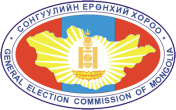 Сонгууль зохион байгуулах зардал
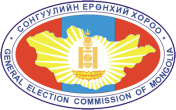 Улсын төсвөөс:
Сонгуулийн хороод
Улсын бүртгэлийн байгууллага
Цагдаагийн байгууллага. 
Орон нутгийн төсөв – нөхөн, дахин, ээлжит бус


     Зардлын гүйцэтгэлд төрийн болон орон      
         нутгийн аудитын байгууллага аудит хийнэ.
Сонгуулийн хороод зардлын тайлангаа аудитын байгууллагад гаргаж өгөөгүй тохиолдолд  сахилгын хариуцлага ногдуулна.
Нам, эвсэл, нэр дэвшигчдийн сонгуулийн зардал:
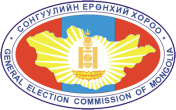 Дараах хөрөнгөөс бүрдэнэ:
Хандив /мөнгөн, мөнгөн бус/;
Намын өөрийн хөрөнгө;
Нэр дэвшигчийн өөрийн хөрөнгө.
Зардлын дээд хэмжээг мэргэжлийн байгууллага тогтооно.
УИХ-ын сонгууль
Орон нутгийн сонгууль
Санал авах ажиллагаа
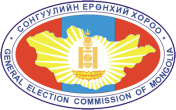 Зөөврийн битүүмжилсэн хайрцаг – 6.28
Байнгын бус ажиллагаатай сонгуулийн байгууллагын ажилтнууд;
 МТ-ийн даамал;
Санал авах байрны хамгаалалтад ажиллаж буй цагдаа;
Иргэний бүртгэлийн итгэмжлэгдсэн ажилтан.
Техникийн тооллого
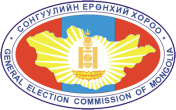 Сум, дүүргийн сонгуулийн хороо санал хураалт дуусмагц сонгоно. 
 Харъяа хэсгийн 50% хүртэл сонгоно
 24 цагийн дотор 
 Ажиглагч, хэвлэл мэдээллийн ажилтан байлцана.
[Speaker Notes: Техникийн тооллого:
		13. Санал хураалт дуусмагц сум, дүүргийн сонгуулийн хороо харьяа хэсгээс 50 хүртэл хувийг сонгож 24 цагийн дотор. 
		Ажиглагч, хэвлэл мэдээллийн байгууллагын төлөөлөл байлцана.
Гомдол маргаан шийдвэрлэх харьяалал:
	14. Сонгуулийн байгууллагад гаргасан өргөдөл гомдлыг сонгуулийн байгууллага эрх хэмжээнийхээ хүрээнд шийдвэрлэнэ.
	Сонгуулийн байгууллагын /байнгын бус/ гаргасан шийдвэрт холбогдуулан харьяалах нутаг дэвсгэрийн захиргааны хэргийн анхан шатны шүүхэд 10 хоногийн дотор нэхэмжлэл гаргана. Анхан шат – 30 хоног, 
		   Давж заалдах болон хяналт – тус бүр 21 хоног]
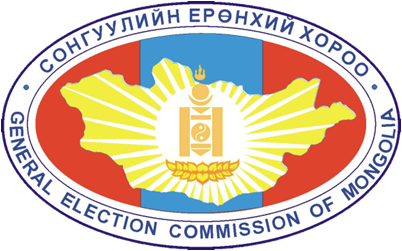 www.gec.gov.mn